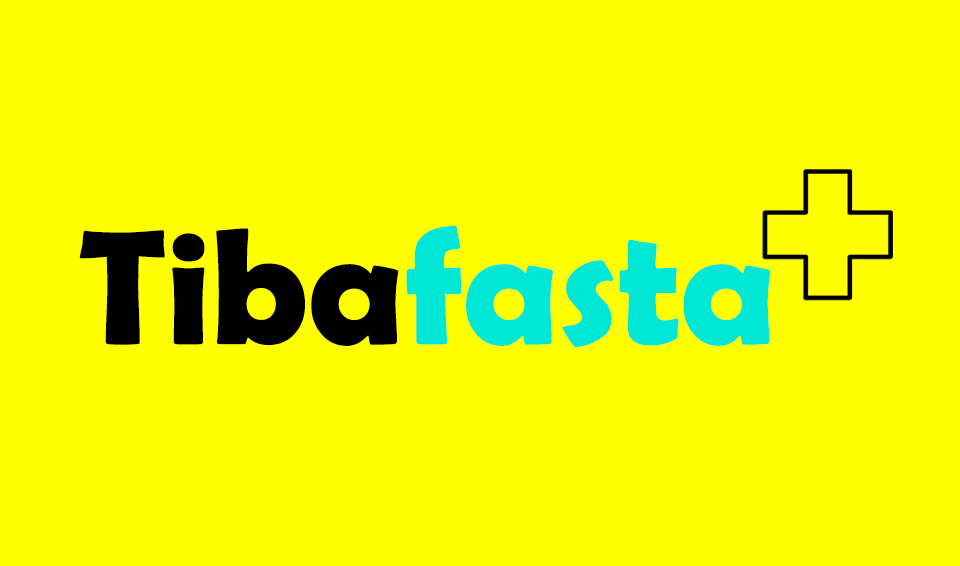 Tiba FastaWe promote acess to health information & services.
Problem
WHO 2016:
20 Women die every day in Tanzania.
430 Children die everyday in Tanzania.
Tanzania has the 10th largest number of Newborn death globally.
NB: Lack of access to health information & services.
2
SOLUTION
TIBA FASTA: Promoting access to health information & services.
Social Media: Facebook, Twitter, Instagram
Publications: Medical Dictionary, Magazines
Link to health services: Medical Directory
Online Consultation & Mobile texts subscriptions
3
Market size:
Swahili Internet users
20M+ users in TZ (TCRA Report 2017)
Kenya, Burundi, Rwanda , DR Congo, Uganda
Global Swahili Speaker 200M+
Age 15+
4
Business Model:
Partnership
Direct Sales
Consultation fee
Adverts on products
5
Distribution
~ Website, Social Media, Mobile App

~ Magazines & Book Sellers

~ Mobile texts subscription
6
Traction
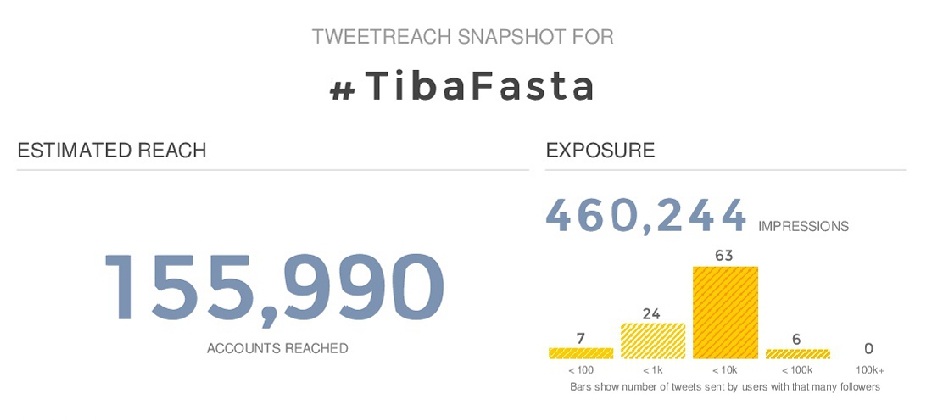 7
Competetition
~Daktari Mkononi

~Tanzmed

~Doctor Fasta
8
Team
Dr. Joachim Mabula
Founder & CEO
Spino Habib Rashid:
Health Information Expert
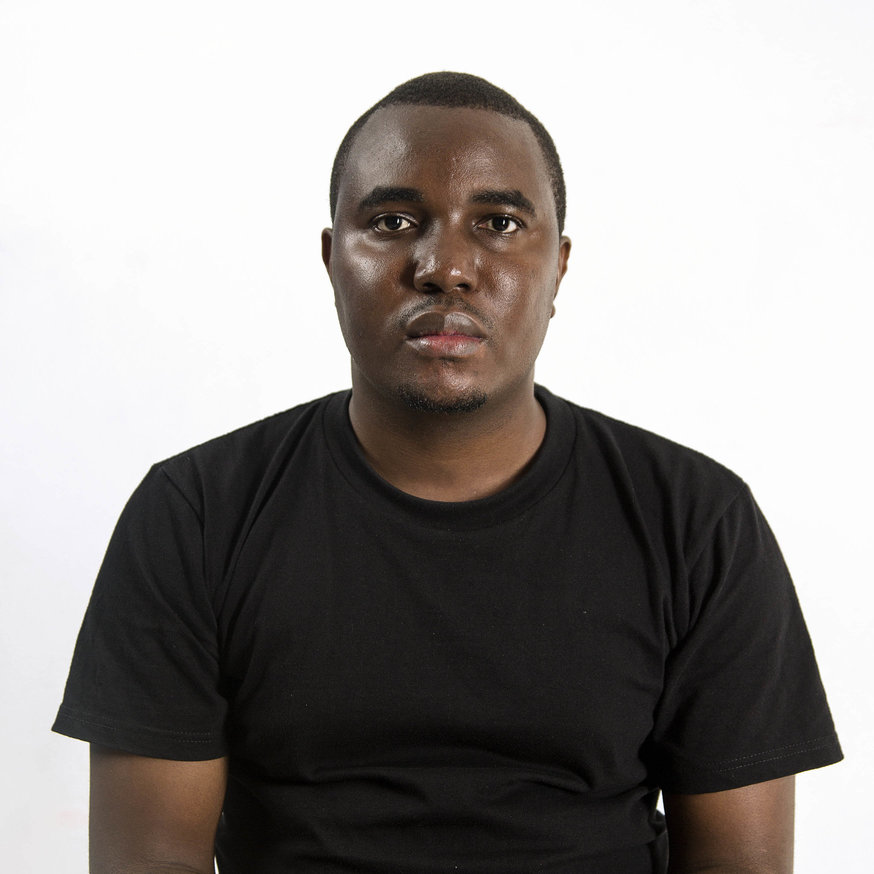 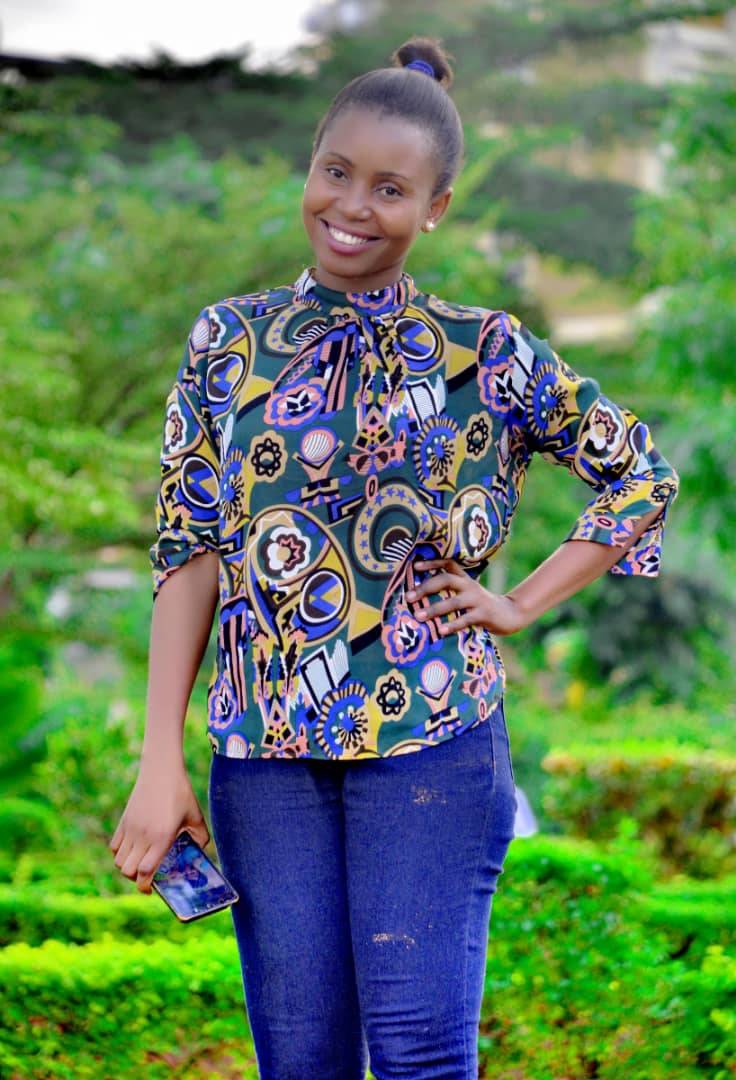 9
What we need
USD 35,000:
 Website creation  USD 5,000
Content creation  USD 20,000
Mobile App creation USD 5,000
Branding & Marketing USD 5,000
                             
  Total USD 35,000
10